Использование современных интерактивных средств обучения
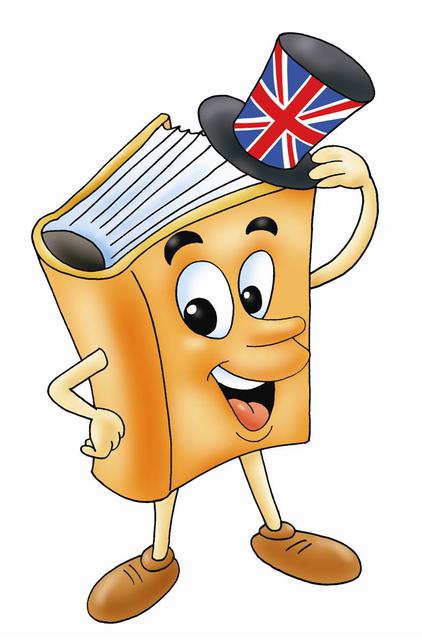 на уроках английского языка
Интерактивное обучение 
(«inter» - взаимный и «act» - действовать)- это диалоговое обучение, в процессе чего происходит взаимодействие преподавателя с учениками.
Привлечение современных мультимедийных средств
изображения
графики
Таблицы
флэш-карты
интеллект-карты
презентации
видео
www.mes-english.com
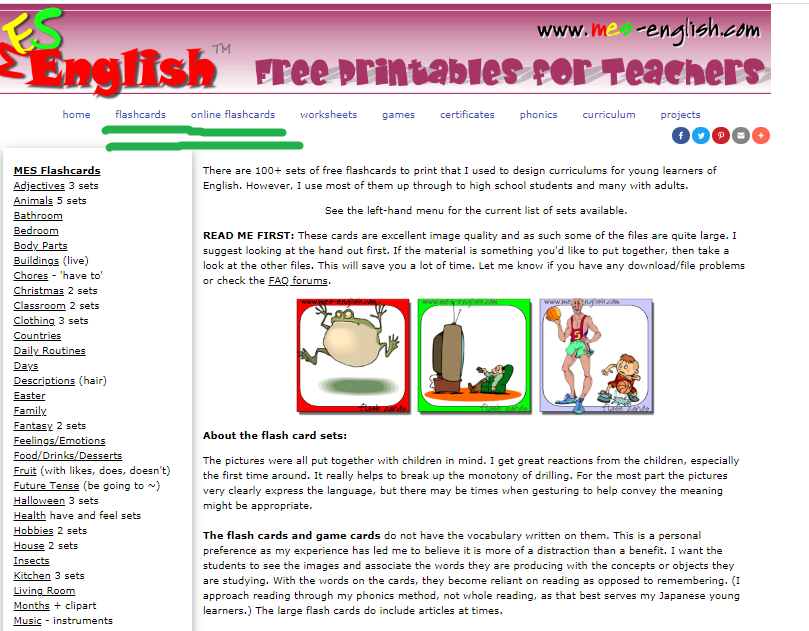 Talking           worksheets
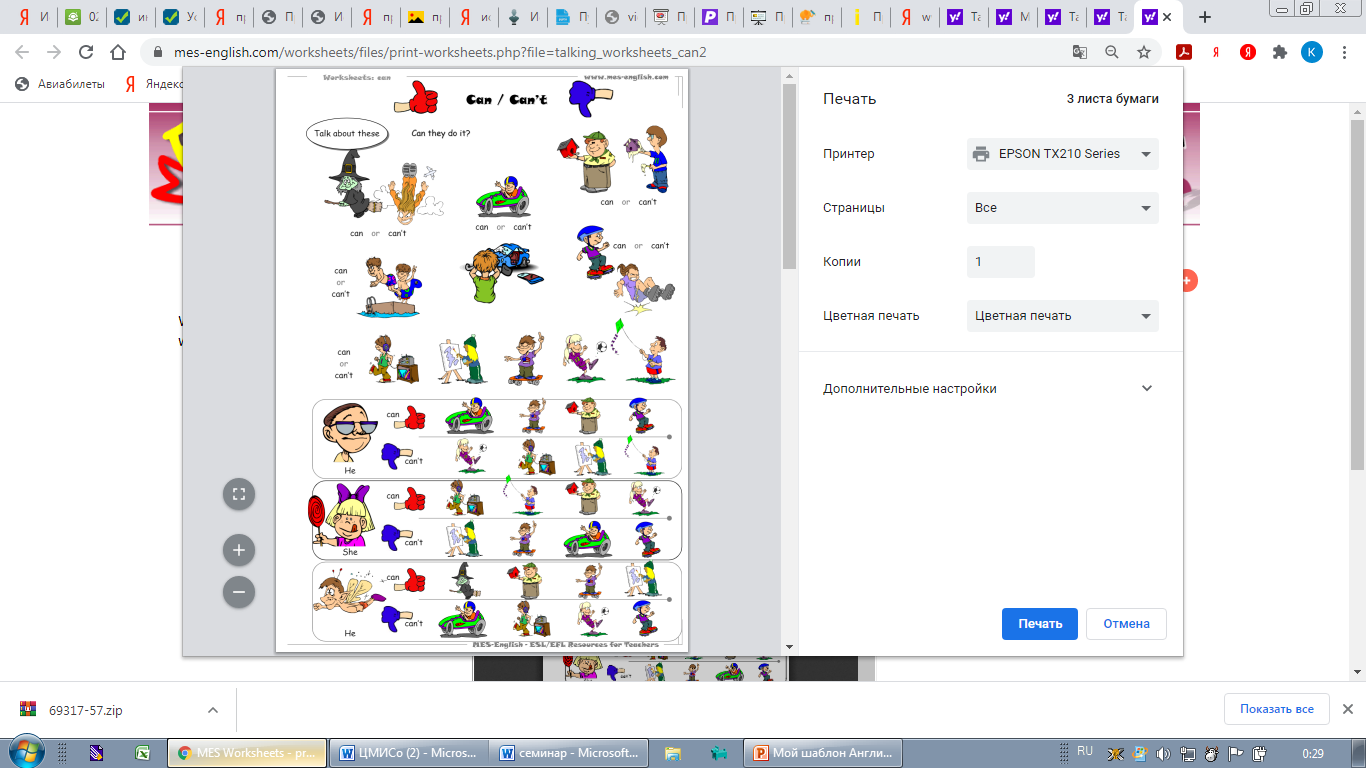 Преимущества использования ментальной карты («Mind map») на уроке английского языка
позволяет максимально широко охватить и сформулировать любое явление
содержит большое количество данных и помогает охватить взглядом множество предметов и явлений
помогает решать проблемы, подсказывает новые пути для творчества
информация запоминается уже усвоенной (понятой), устанавливаются связи с другими знаниями, понятиями, темами
дает ребенку полную картину, которая увязывает в единое целое темы и явления, которые на ней отображены
Интернет-сайты для создания «ментальной карты» (Mind Map)
mindmeister
mindmap
spiderscribe.net
my.origramy                          
bubbl.us
mindomo 
wisemapping
       freemind
MindMeister
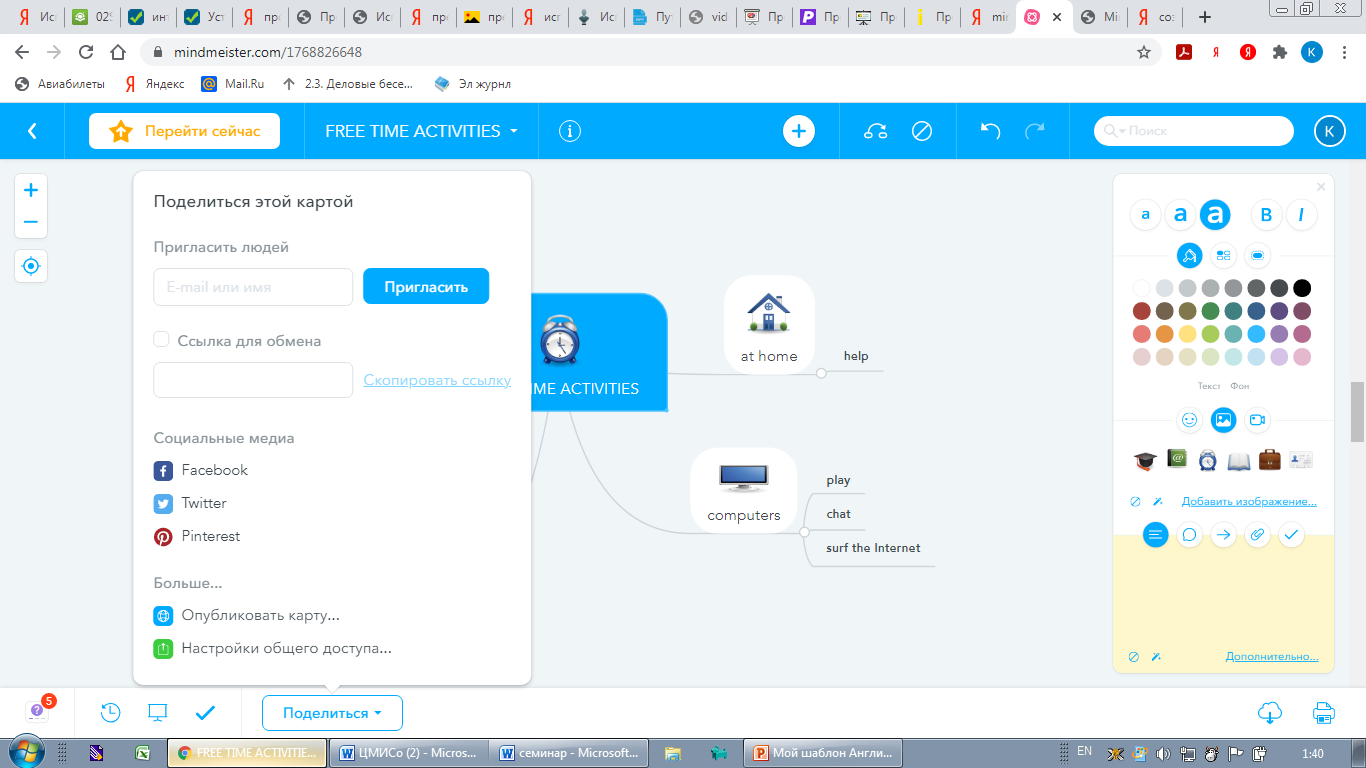 Использование компьютерной презентации на уроке позволяет:
повысить мотивацию учащихся 
использовать большое количество иллюстративного материала
сделать урок более интенсивным, динамичным, сократив время на написание на доске
Приложение для создания презентаций SlideDog
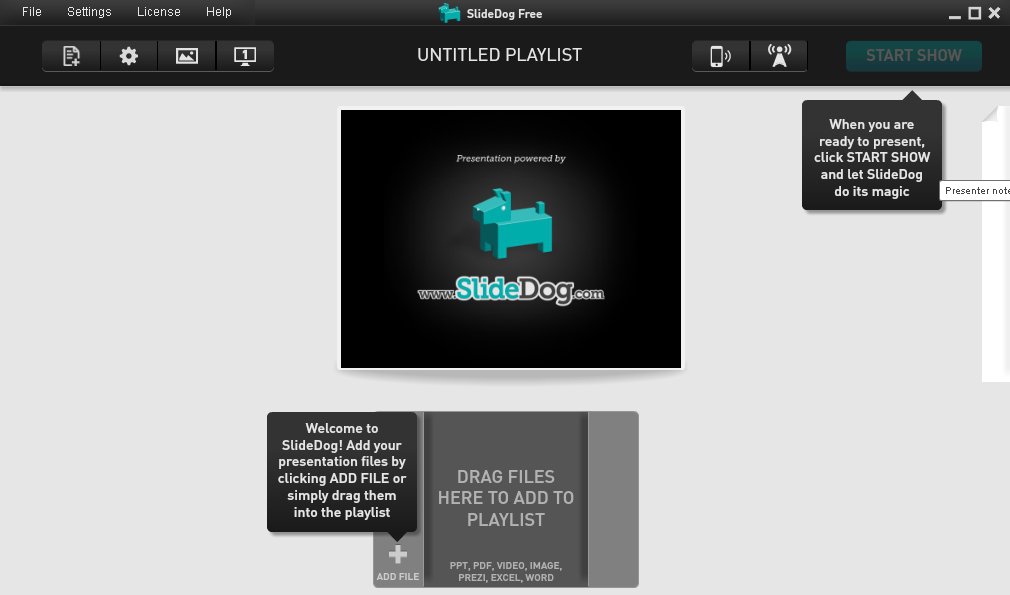 Преимущества SlideDog    Легкий в использовании    Интерактивный    Широкий спектр поддерживаемых файлов  (PDF файлы, PowerPoint, YouTube видео)
“Если мы будем учить сегодня так, как мы учили вчера, мы украдем у детей завтра”.американский философ и педагог Джон Дьюи